Proactieve zorgplanning bij Parkinson
Judith van Gaalen
Neuroloog Rijnstate
Waar gaan we het over hebben
Natuurlijk verloop van de ziekte
Wat is proactieve zorgplanning
Wat kan het u bieden
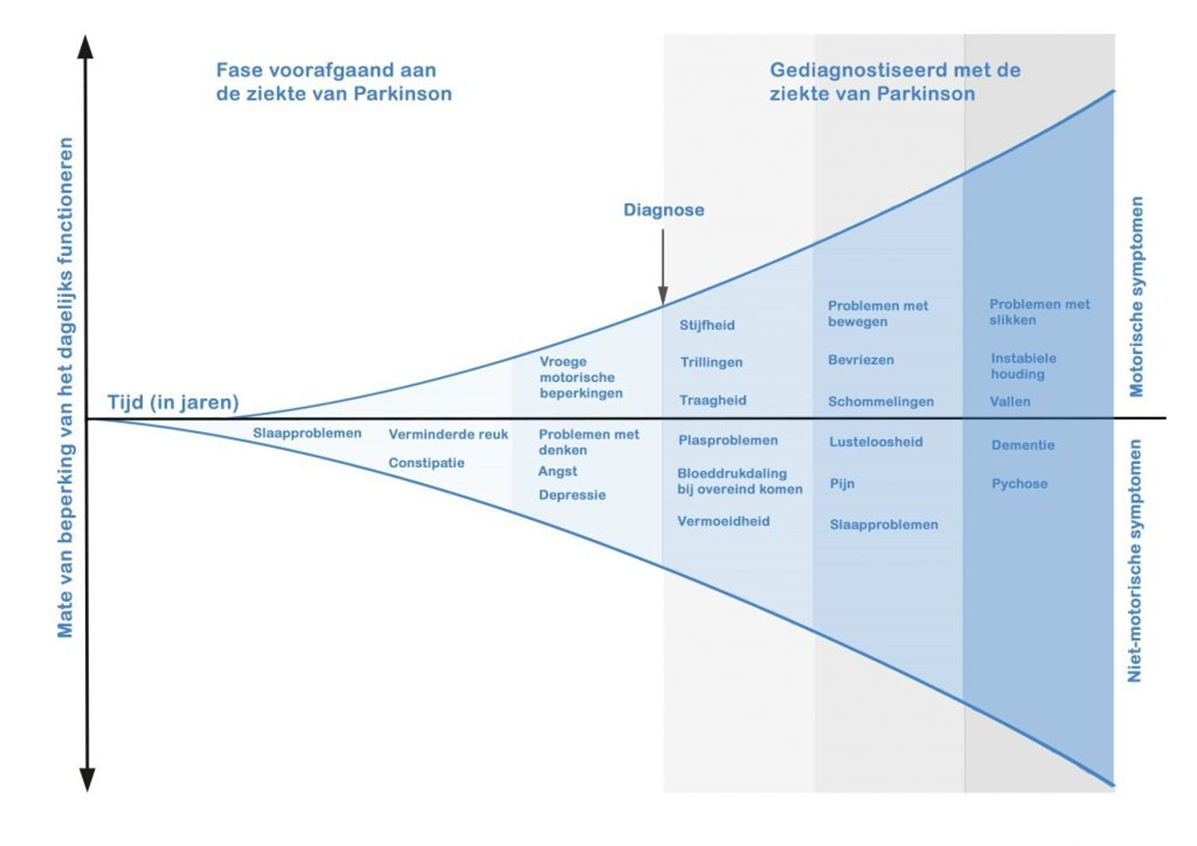 Basis model ZvP
Begin van de ziekte
Overmatig effect (dyskinesieën)
Gewenst effect (‘ON’)
Te weinig effect (‘OFF’)
Dosis 1
Dosis 2
Gevorderde parkinson
Overmatig effect (dyskinesieën)
Gewenste effect (ON)
Te weinig effect (OFF)
Dosis 1
Dosis 2
Dosis 3
Beloop en medicatie
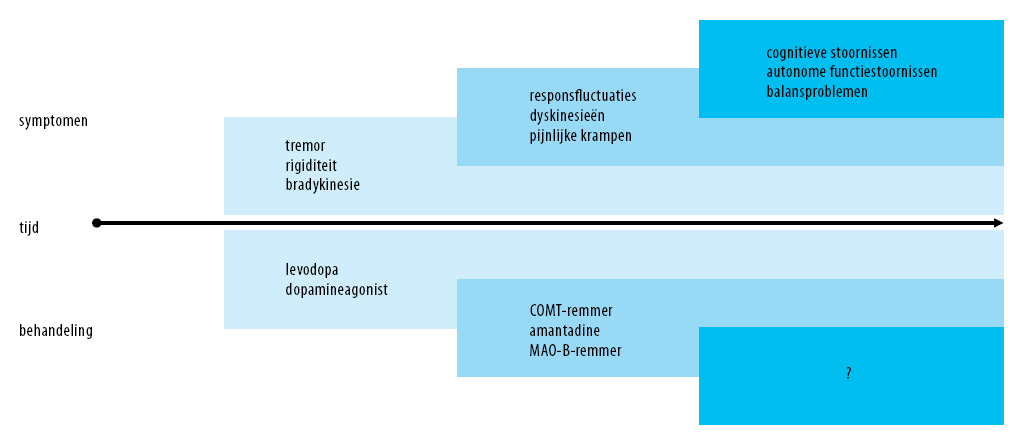 Proactieve zorgplanning
Definitie: 
Het tijdig bespreken en vastleggen van wensen, behoeften en doelen voor toekomstige zorg
Proces van in gesprek gaan, vooruitdenken, plannen en organiseren van gewenste passende zorg 
Fysieke, psychische en sociale aspecten en zingeving
Waarom?
Helpt om regie te houden 
Gericht op kwaliteit van leven 
Maakt toekomstige beslissingen 
   gemakkelijker 

Voor patiënten zelf 
Voor naasten 

Voorkomt onnodige stress en/of onduidelijkheid
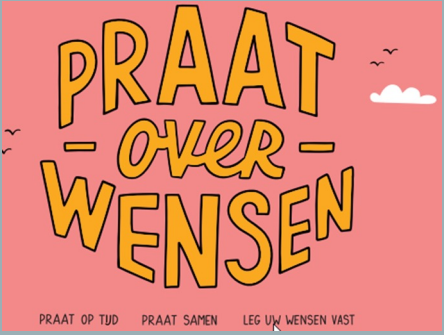 Wanneer
Al in de eerste fase

Tijdig het gesprek aangaan 
Communicatieproblemen 
Verminderde wilsbekwaamheid 
Cognitieve beperkingen (geheugenproblemen)
Vroege fase
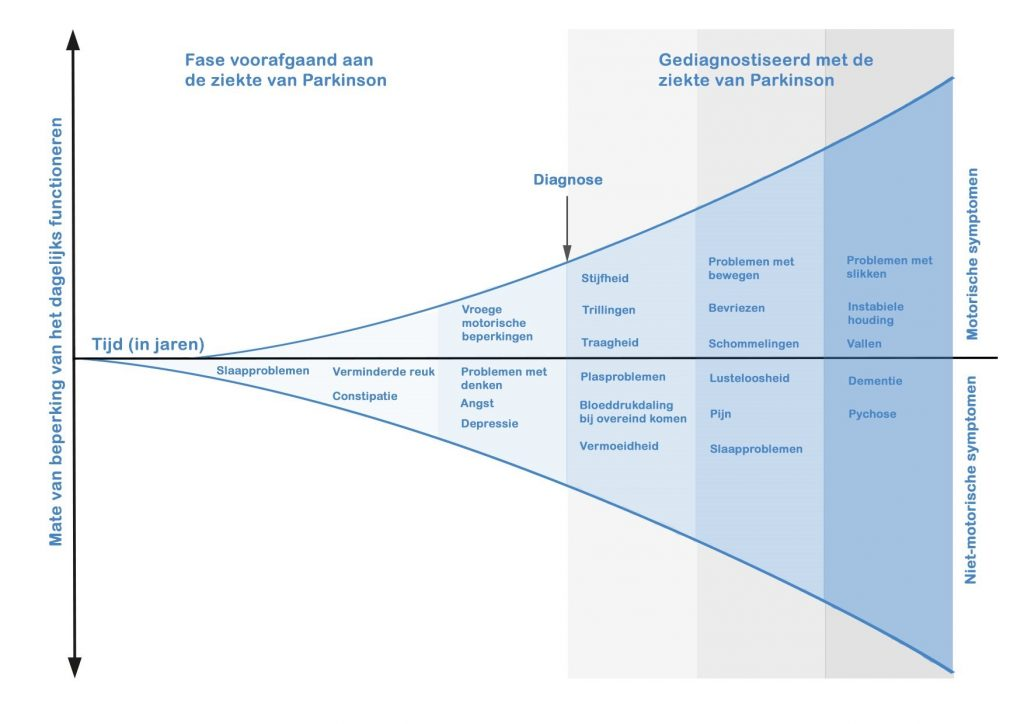 Focus op motorische symptomen 
Instellen van medicatie 

 Zorgplanning: 
Verwachtingen van medicatie 
Mogelijke therapieën
Midden fase
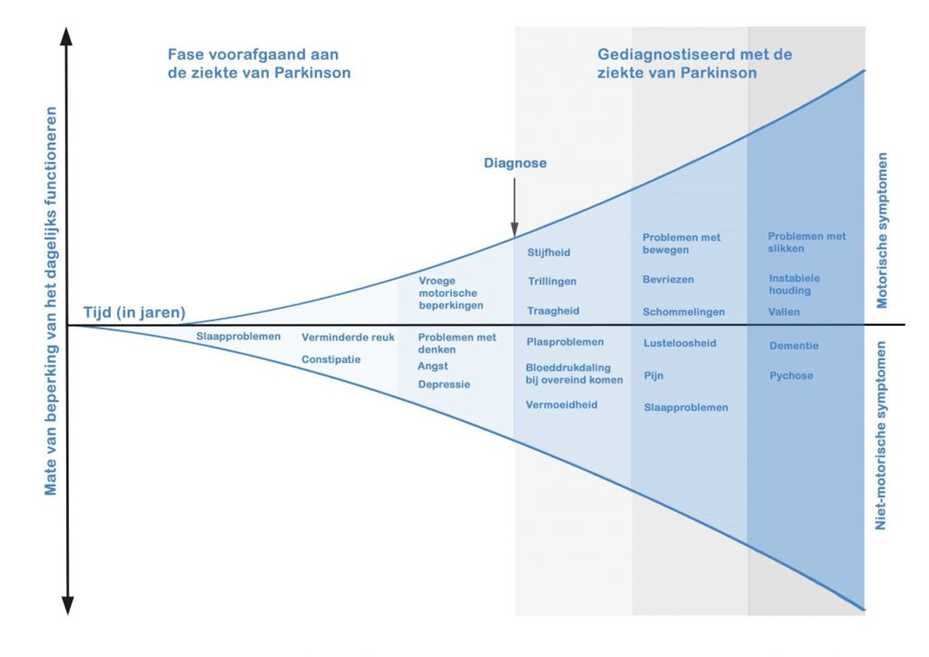 Toenemend last van 
Motorische symptomen
Niet motorische symptomen

Zorgplanning 
Beoordeling van werking medicatie, evt geavanceerde therapie 
Beoordeling van bijwerkingen
Ondersteuning bij dagelijkse activiteiten 
Thuiszorg
Late fase
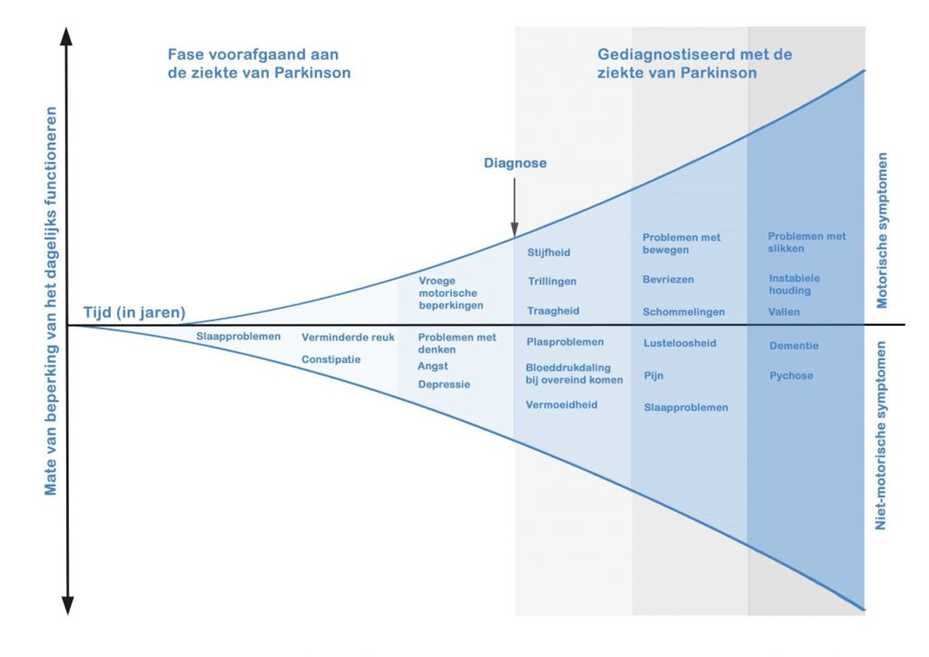 Intensiever worden van zorgbehoefte door bijv: 
Toenemende fysieke beperkingen  
Cognitieve achteruitgang

Zorgplanning: 
Bespreken van wensen rondom: 
Levenseinde 
Opname/verblijf in zorginstelling
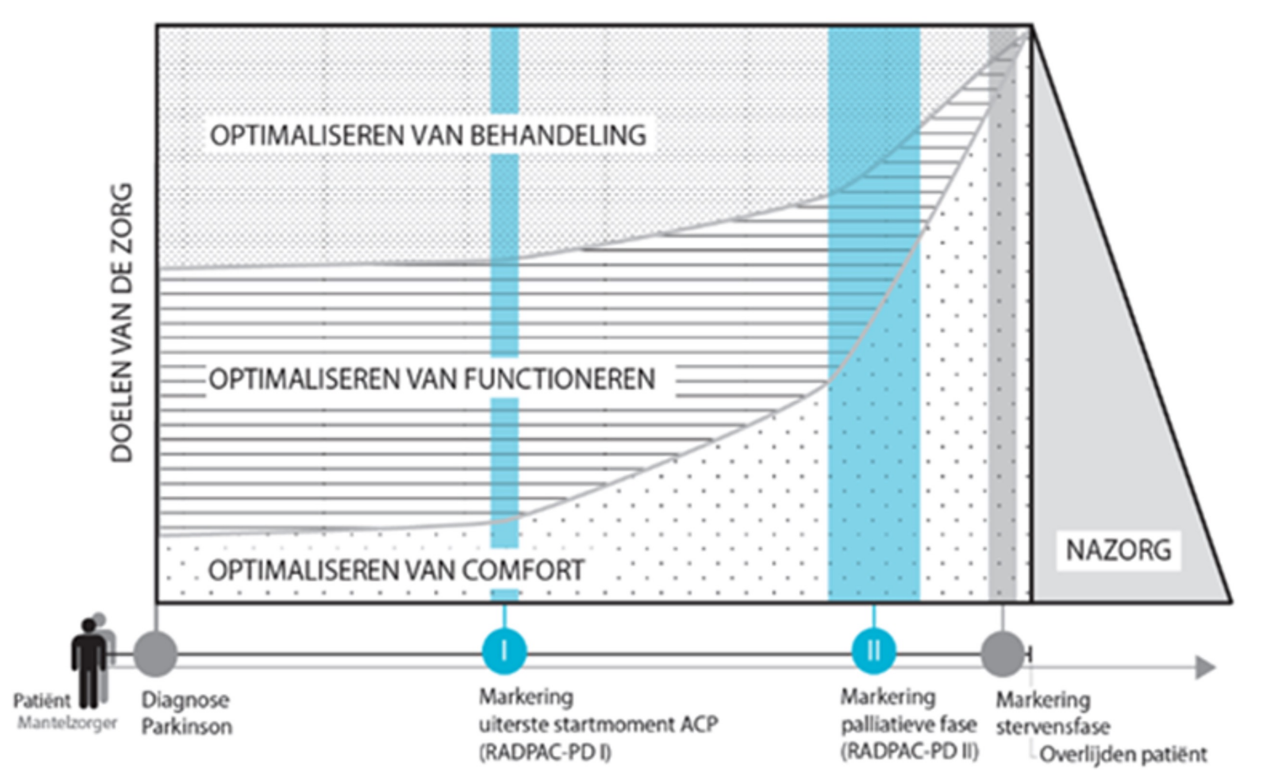 Hoe?
Wensen bepalen 

Wensen bespreekbaar maken 

Anderen deelgenoot maken 

Kan moeilijk of confronterend zijn
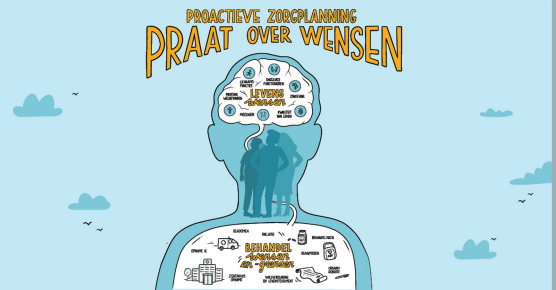 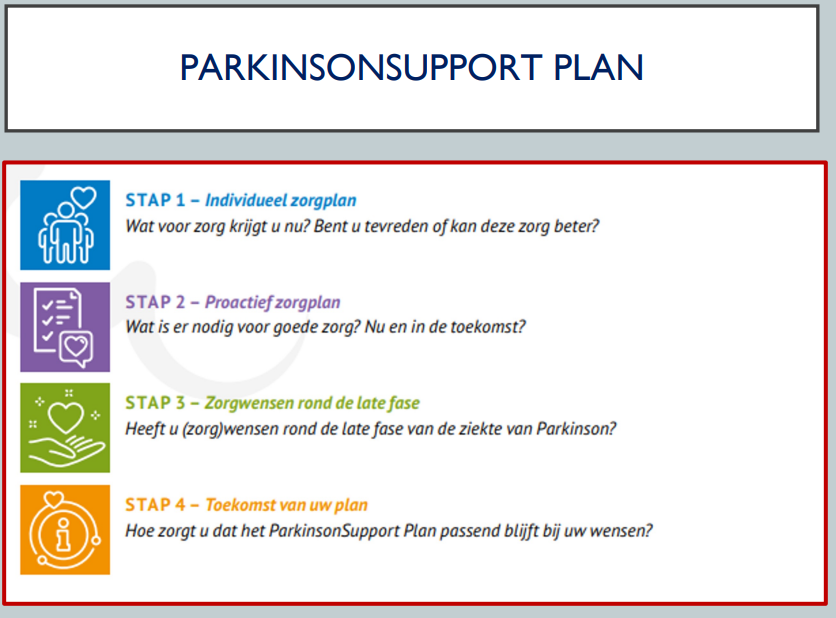 Vragen?
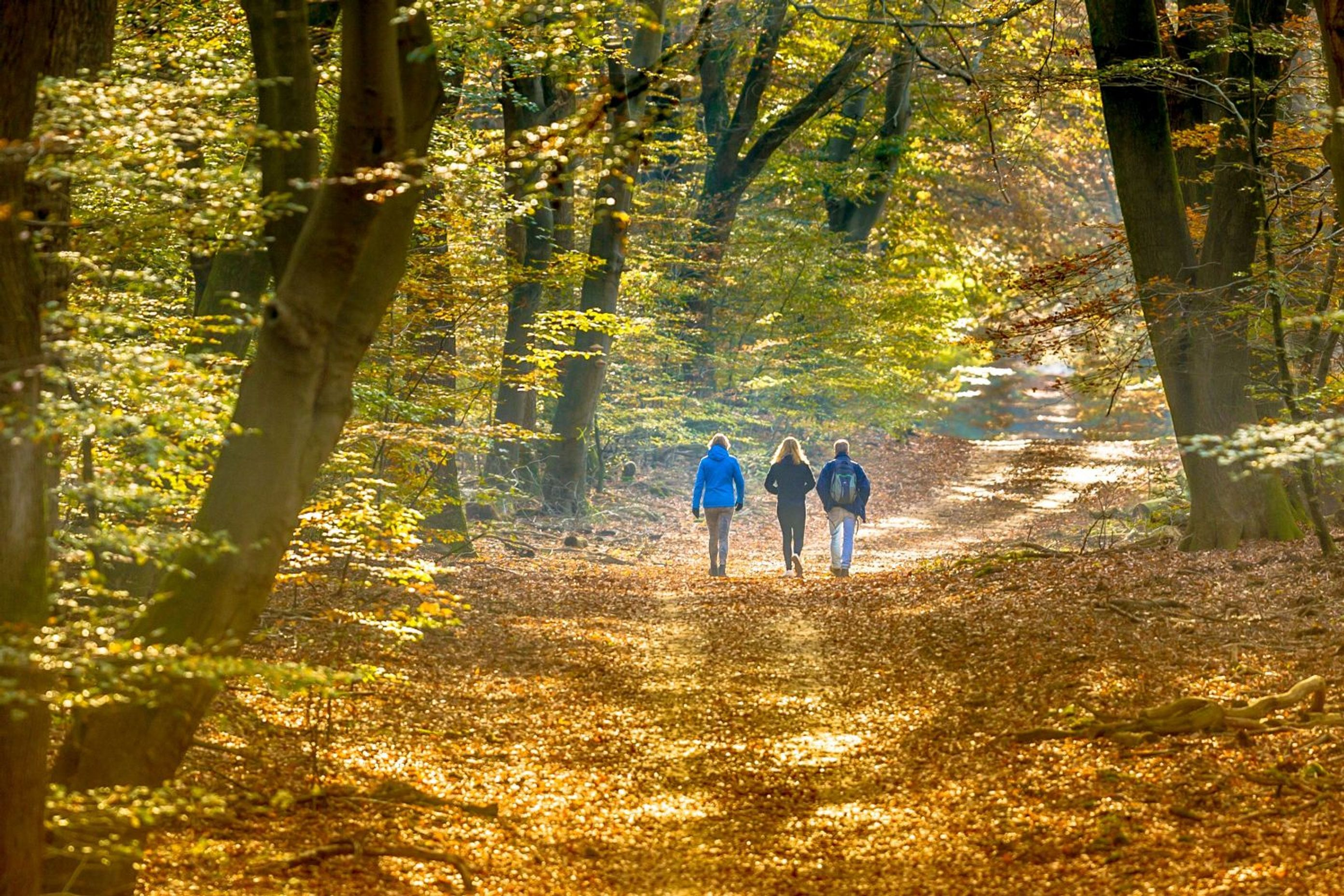